USU EXTENSION 4-H PRESENTS
EVENT NAME
GOES RIGHT HERE
January 14, 2019 | 10:30 AM
Event Center Name | City, Utah
eventwebaddress.com
Cost: $10
Lorem ipsum dolor sit amet, consectetur adipiscing elit, sed do eiusmod tempor incidit ut labore.

Lorem ipsum dolor sit amet, consectetur adipiscing elit, sed do eiusmod tempor incidit ut labore et dolore magna aliqua. Ut enim ad minim veniam. Lorem ipsum dolor sit amet, consectetur adipiscing elit.
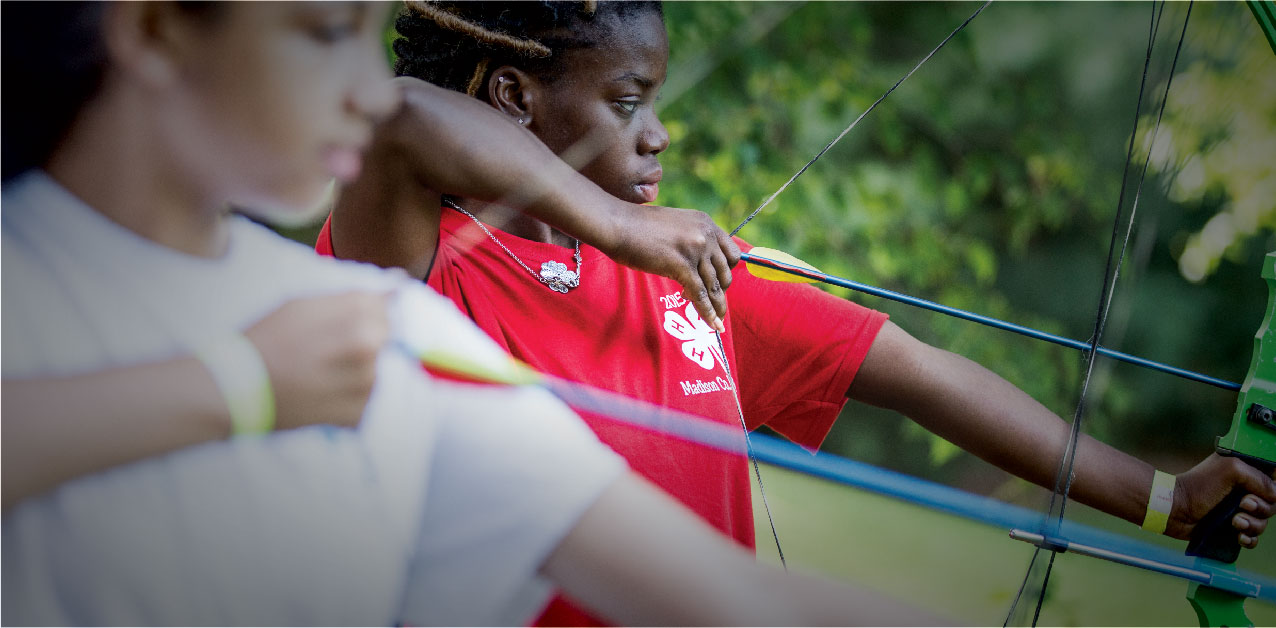 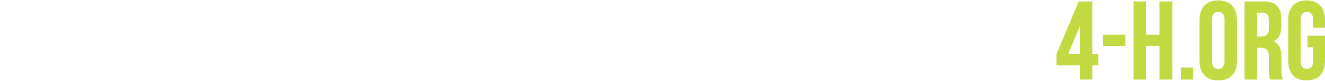 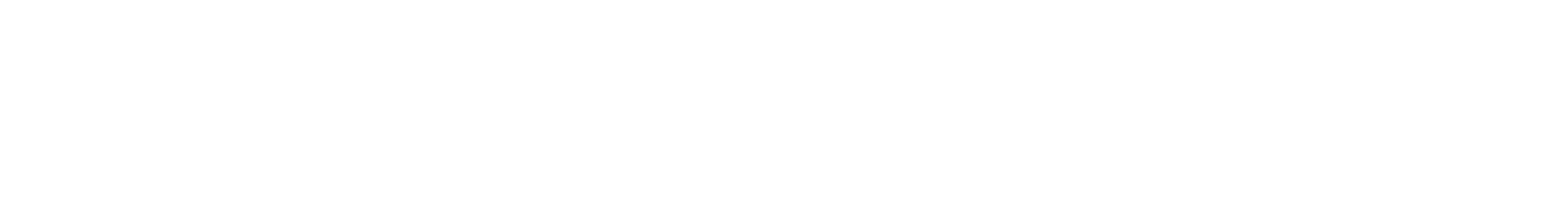 Utah State University is an affirmative action/equal opportunity institution and is committed to a learning and working environment free from discrimination, including harassment. For USU’s non-discrimination notice, see equity.usu.edu/non-discrimination.
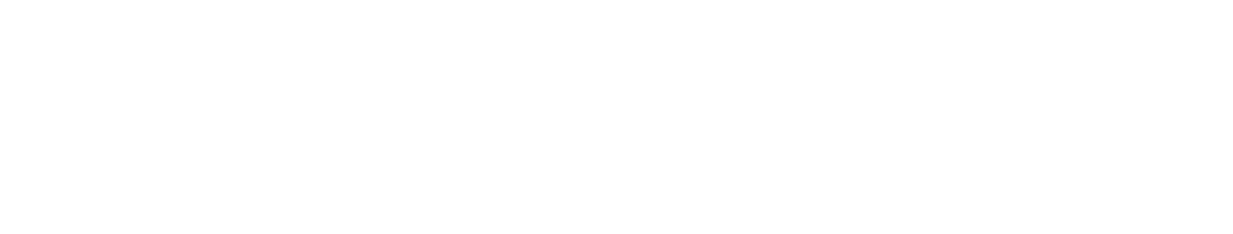 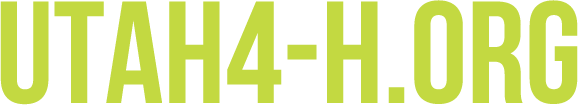 USU EXTENSION 4-H PRESENTS
EVENT NAME
GOES RIGHT HERE
January 14, 2019 | 10:30 AM
Event Center Name | City, Utah
eventwebaddress.com
Cost: $10
Lorem ipsum dolor sit amet, consectetur adipiscing elit, sed do eiusmod tempor incidit ut labore.

Lorem ipsum dolor sit amet, consectetur adipiscing elit, sed do eiusmod tempor incidit ut labore et dolore magna aliqua. Ut enim ad minim veniam. Lorem ipsum dolor sit amet, consectetur adipiscing elit.
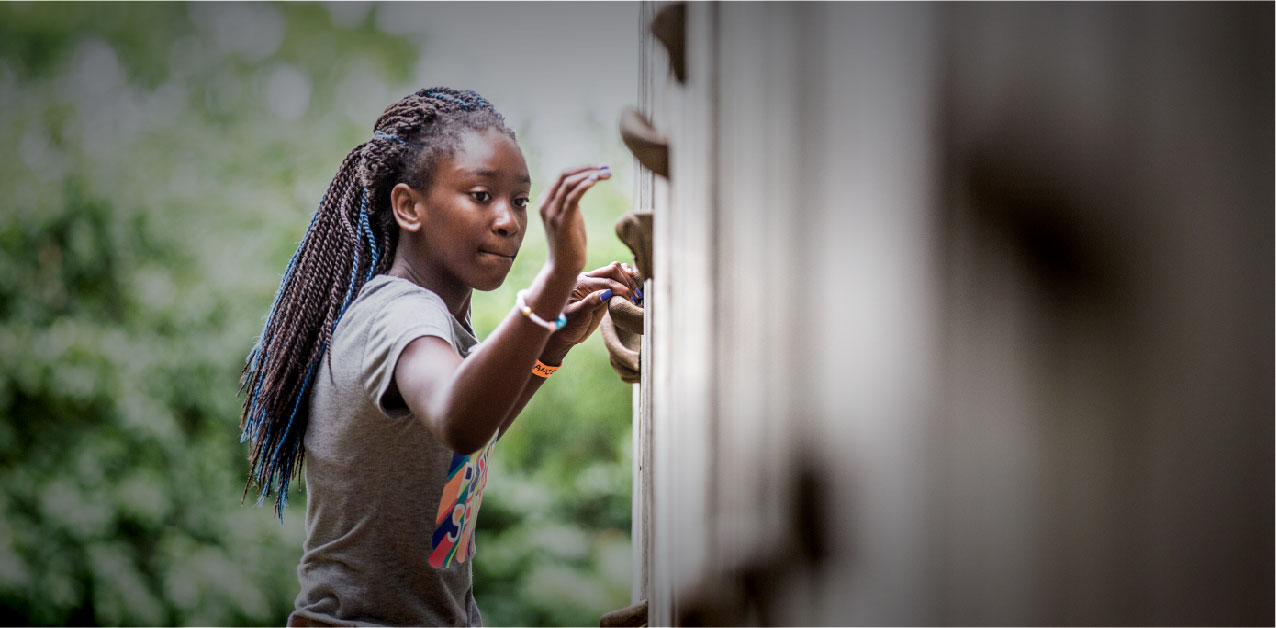 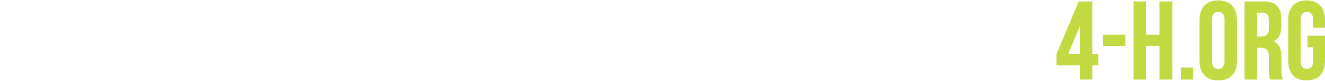 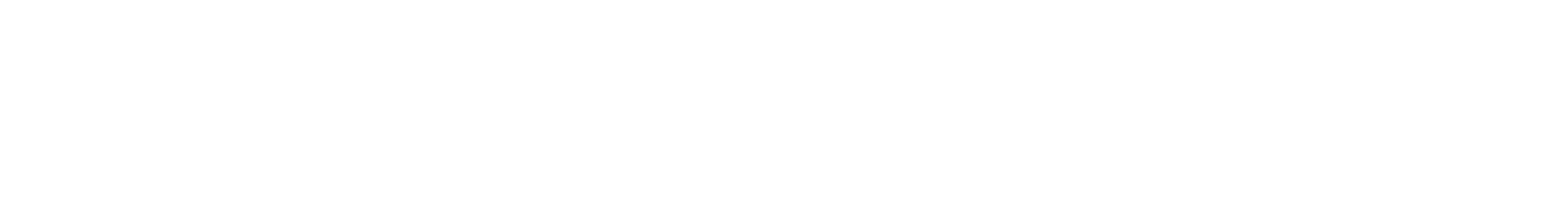 Utah State University is an affirmative action/equal opportunity institution and is committed to a learning and working environment free from discrimination, including harassment. For USU’s non-discrimination notice, see equity.usu.edu/non-discrimination.
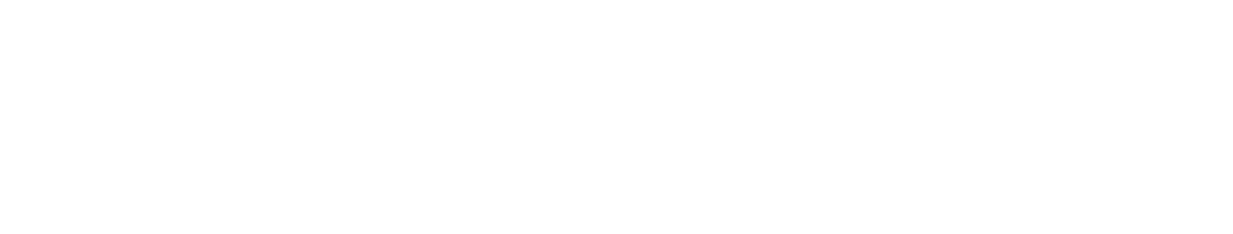 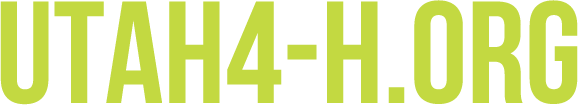 USU EXTENSION 4-H PRESENTS
EVENT NAME
GOES RIGHT HERE
January 14, 2019 | 10:30 AM
Event Center Name | City, Utah
eventwebaddress.com
Cost: $10
Lorem ipsum dolor sit amet, consectetur adipiscing elit, sed do eiusmod tempor incidit ut labore.

Lorem ipsum dolor sit amet, consectetur adipiscing elit, sed do eiusmod tempor incidit ut labore et dolore magna aliqua. Ut enim ad minim veniam. Lorem ipsum dolor sit amet, consectetur adipiscing elit.
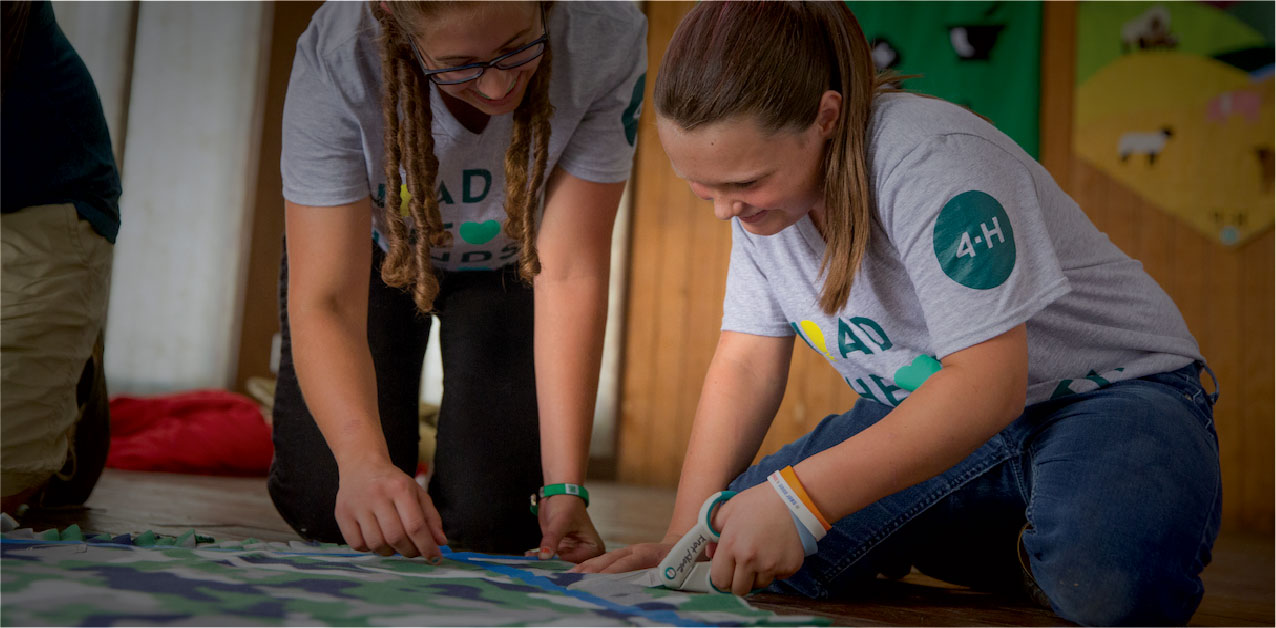 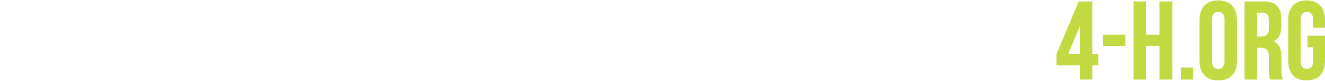 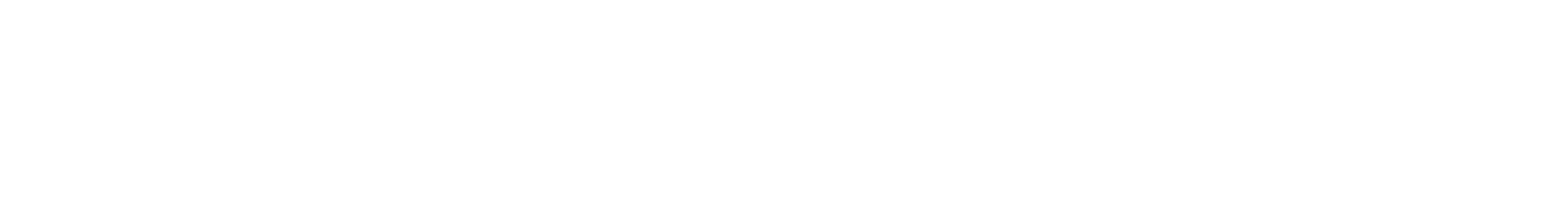 Utah State University is an affirmative action/equal opportunity institution and is committed to a learning and working environment free from discrimination, including harassment. For USU’s non-discrimination notice, see equity.usu.edu/non-discrimination.
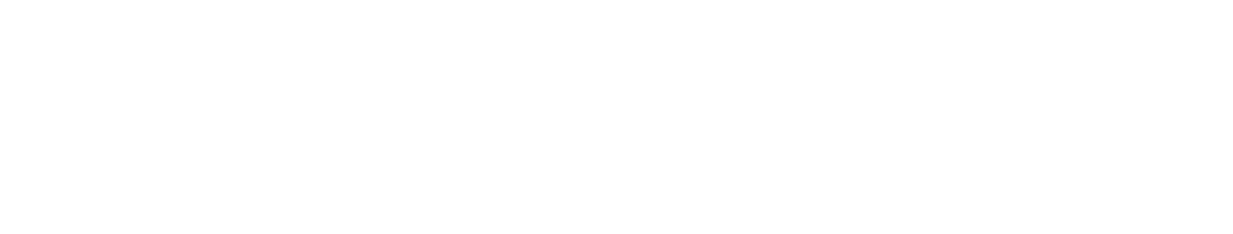 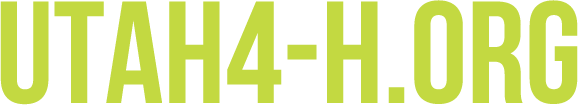 USU EXTENSION 4-H PRESENTS
EVENT NAME
GOES RIGHT HERE
January 14, 2019 | 10:30 AM
Event Center Name | City, Utah
eventwebaddress.com
Cost: $10
Lorem ipsum dolor sit amet, consectetur adipiscing elit, sed do eiusmod tempor incidit ut labore.

Lorem ipsum dolor sit amet, consectetur adipiscing elit, sed do eiusmod tempor incidit ut labore et dolore magna aliqua. Ut enim ad minim veniam. Lorem ipsum dolor sit amet, consectetur adipiscing elit.
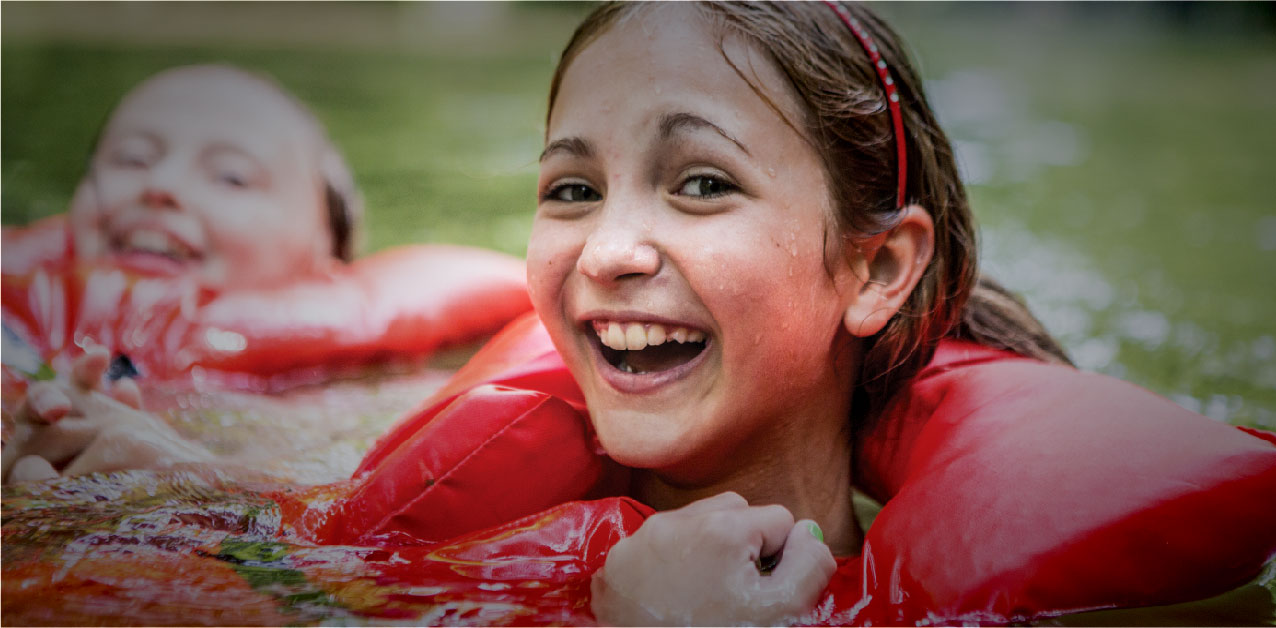 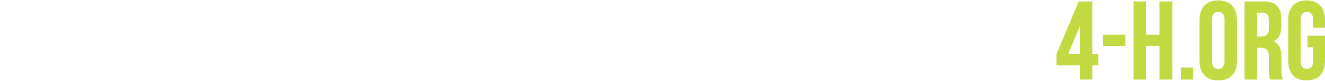 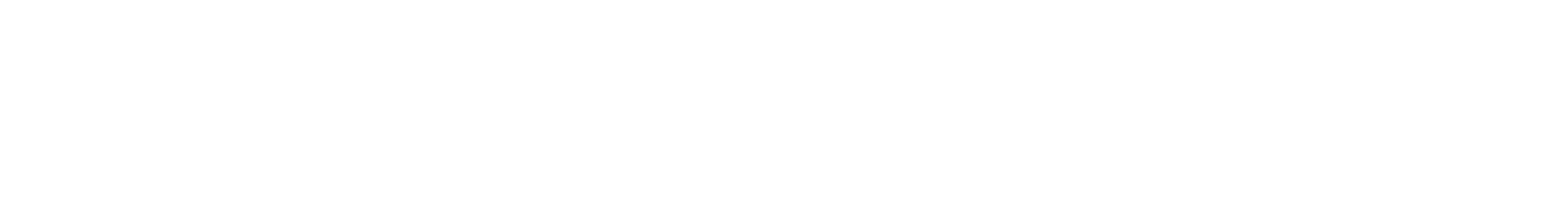 Utah State University is an affirmative action/equal opportunity institution and is committed to a learning and working environment free from discrimination, including harassment. For USU’s non-discrimination notice, see equity.usu.edu/non-discrimination.
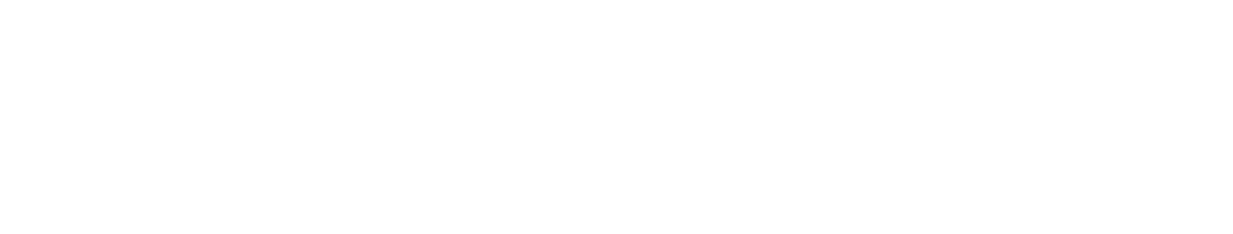 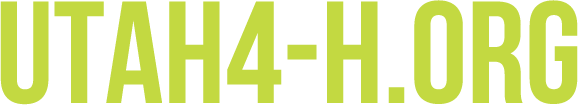 USU EXTENSION 4-H PRESENTS
EVENT NAME
GOES RIGHT HERE
January 14, 2019 | 10:30 AM
Event Center Name | City, Utah
eventwebaddress.com
Cost: $10
Lorem ipsum dolor sit amet, consectetur adipiscing elit, sed do eiusmod tempor incidit ut labore.

Lorem ipsum dolor sit amet, consectetur adipiscing elit, sed do eiusmod tempor incidit ut labore et dolore magna aliqua. Ut enim ad minim veniam. Lorem ipsum dolor sit amet, consectetur adipiscing elit.
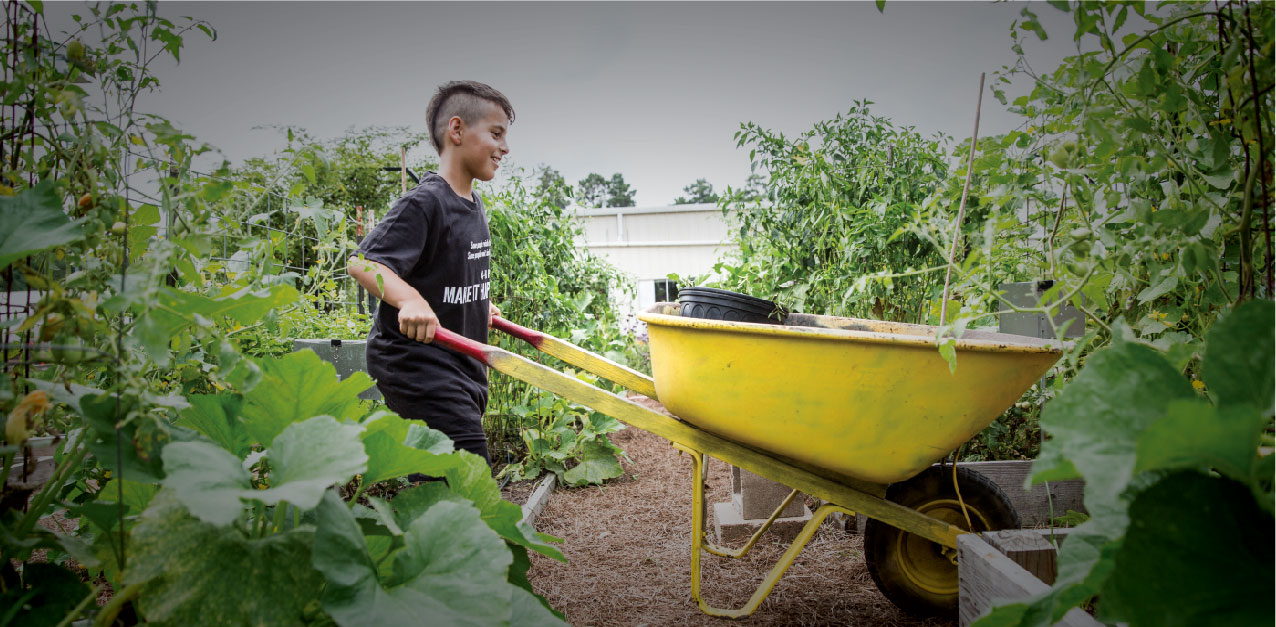 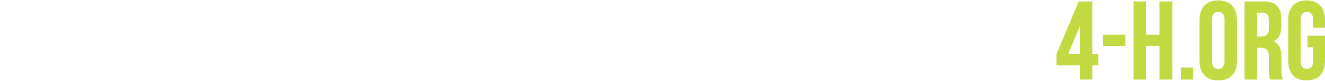 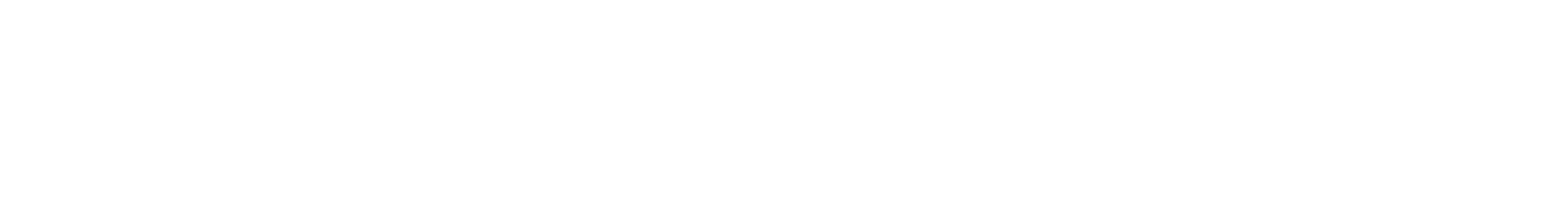 Utah State University is an affirmative action/equal opportunity institution and is committed to a learning and working environment free from discrimination, including harassment. For USU’s non-discrimination notice, see equity.usu.edu/non-discrimination.
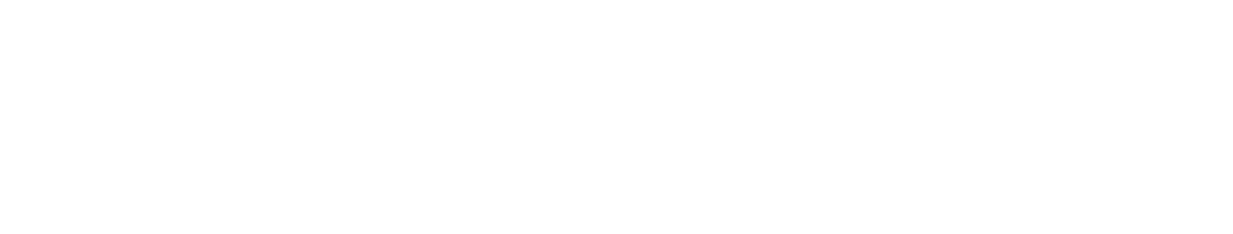 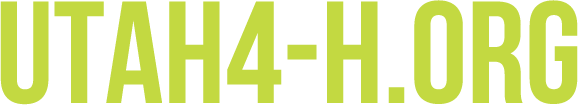 USU EXTENSION 4-H PRESENTS
EVENT NAME
GOES RIGHT HERE
January 14, 2019 | 10:30 AM
Event Center Name | City, Utah
eventwebaddress.com
Cost: $10
Lorem ipsum dolor sit amet, consectetur adipiscing elit, sed do eiusmod tempor incidit ut labore.

Lorem ipsum dolor sit amet, consectetur adipiscing elit, sed do eiusmod tempor incidit ut labore et dolore magna aliqua. Ut enim ad minim veniam. Lorem ipsum dolor sit amet, consectetur adipiscing elit.
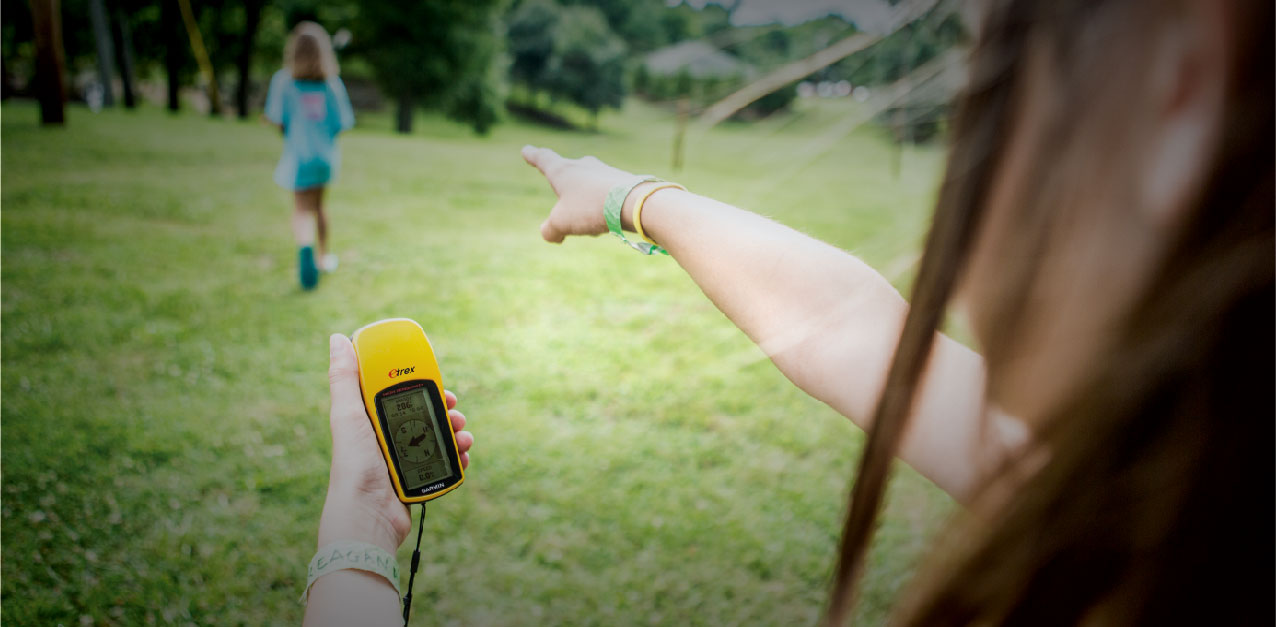 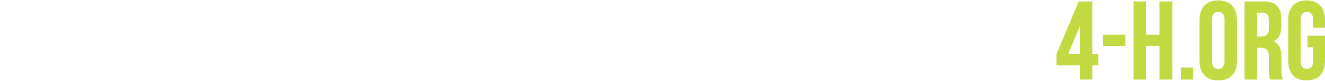 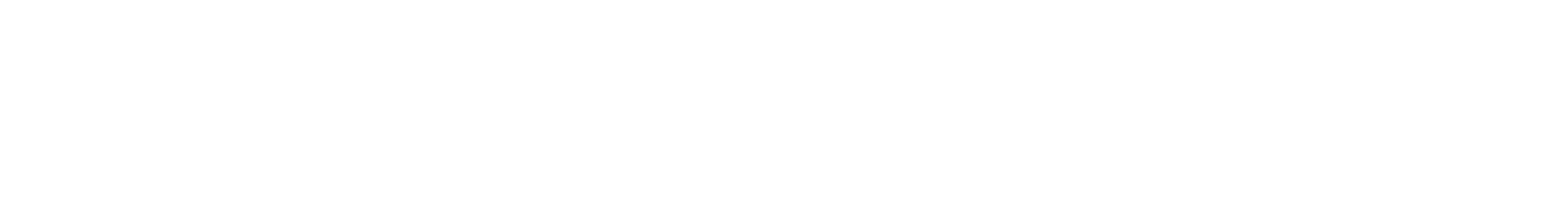 Utah State University is an affirmative action/equal opportunity institution and is committed to a learning and working environment free from discrimination, including harassment. For USU’s non-discrimination notice, see equity.usu.edu/non-discrimination.
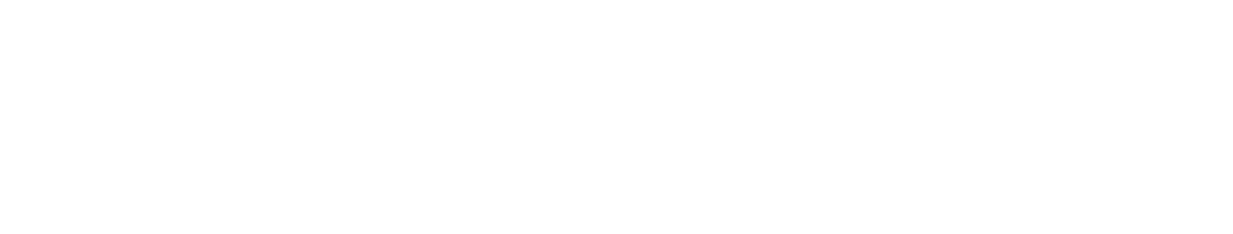 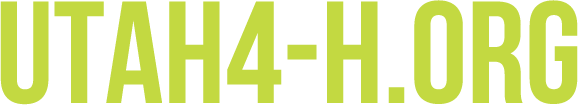 USU EXTENSION 4-H PRESENTS
EVENT NAME
GOES RIGHT HERE
January 14, 2019 | 10:30 AM
Event Center Name | City, Utah
eventwebaddress.com
Cost: $10
Lorem ipsum dolor sit amet, consectetur adipiscing elit, sed do eiusmod tempor incidit ut labore.

Lorem ipsum dolor sit amet, consectetur adipiscing elit, sed do eiusmod tempor incidit ut labore et dolore magna aliqua. Ut enim ad minim veniam. Lorem ipsum dolor sit amet, consectetur adipiscing elit.
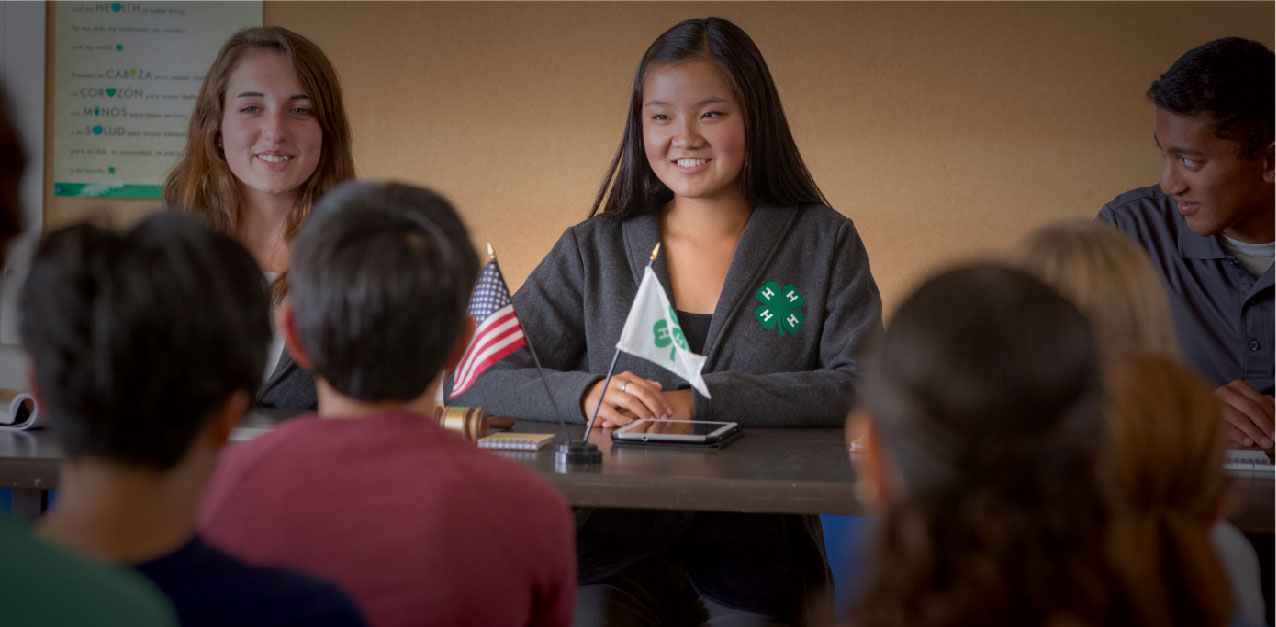 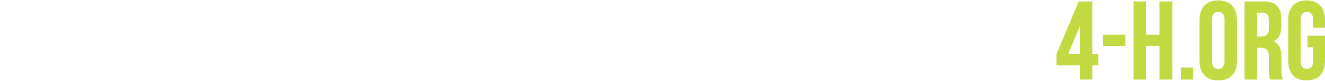 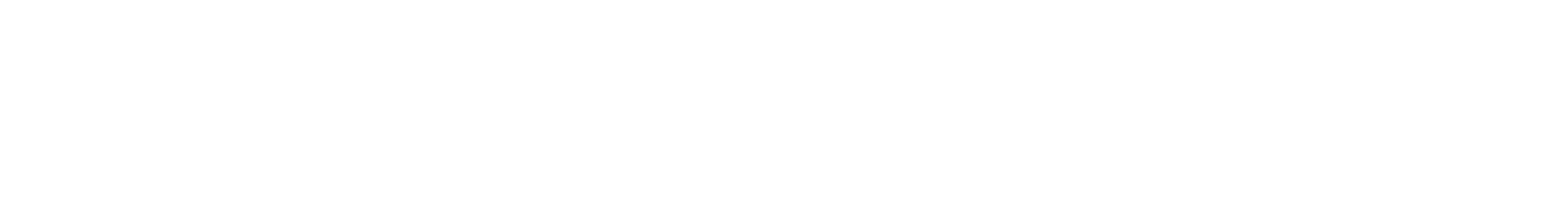 Utah State University is an affirmative action/equal opportunity institution and is committed to a learning and working environment free from discrimination, including harassment. For USU’s non-discrimination notice, see equity.usu.edu/non-discrimination.
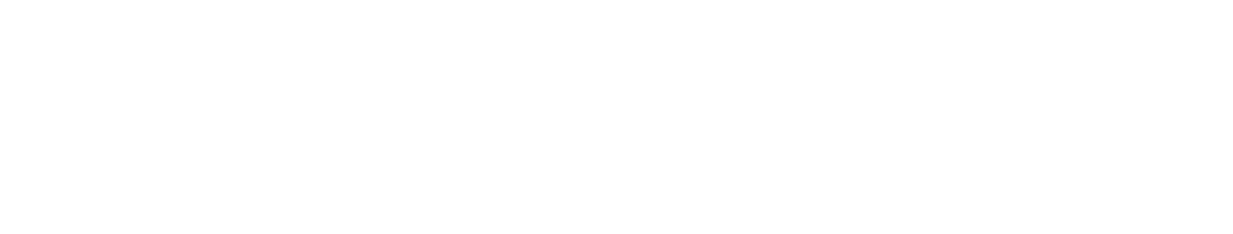 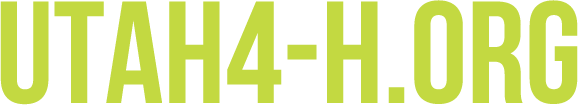 USU EXTENSION 4-H PRESENTS
EVENT NAME
GOES RIGHT HERE
January 14, 2019 | 10:30 AM
Event Center Name | City, Utah
eventwebaddress.com
Cost: $10
Lorem ipsum dolor sit amet, consectetur adipiscing elit, sed do eiusmod tempor incidit ut labore.

Lorem ipsum dolor sit amet, consectetur adipiscing elit, sed do eiusmod tempor incidit ut labore et dolore magna aliqua. Ut enim ad minim veniam. Lorem ipsum dolor sit amet, consectetur adipiscing elit.
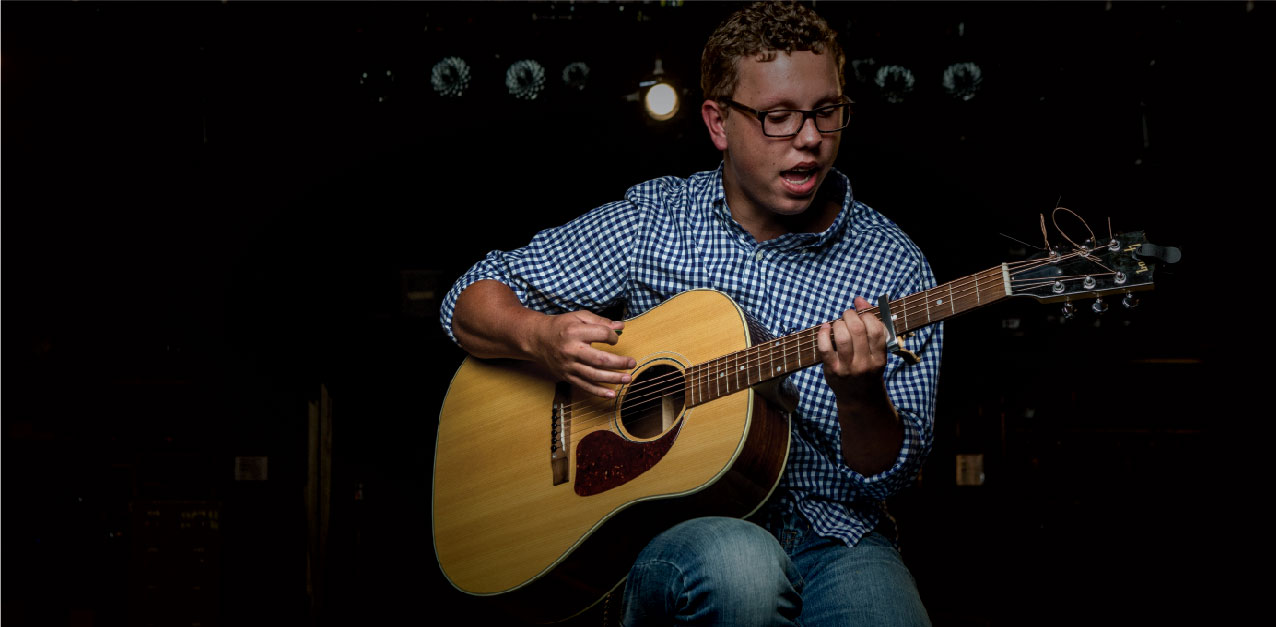 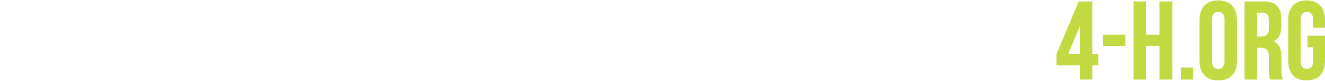 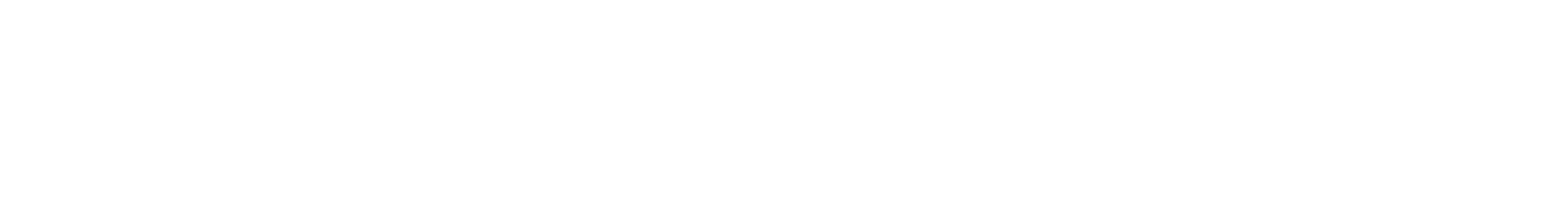 Utah State University is an affirmative action/equal opportunity institution and is committed to a learning and working environment free from discrimination, including harassment. For USU’s non-discrimination notice, see equity.usu.edu/non-discrimination.
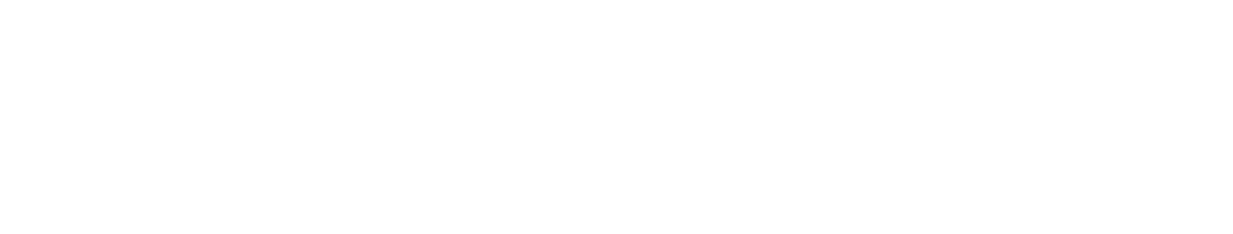 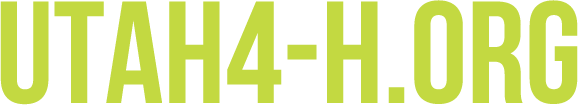 USU EXTENSION 4-H PRESENTS
EVENT NAME
GOES RIGHT HERE
January 14, 2019 | 10:30 AM
Event Center Name | City, Utah
eventwebaddress.com
Cost: $10
Lorem ipsum dolor sit amet, consectetur adipiscing elit, sed do eiusmod tempor incidit ut labore.

Lorem ipsum dolor sit amet, consectetur adipiscing elit, sed do eiusmod tempor incidit ut labore et dolore magna aliqua. Ut enim ad minim veniam. Lorem ipsum dolor sit amet, consectetur adipiscing elit.
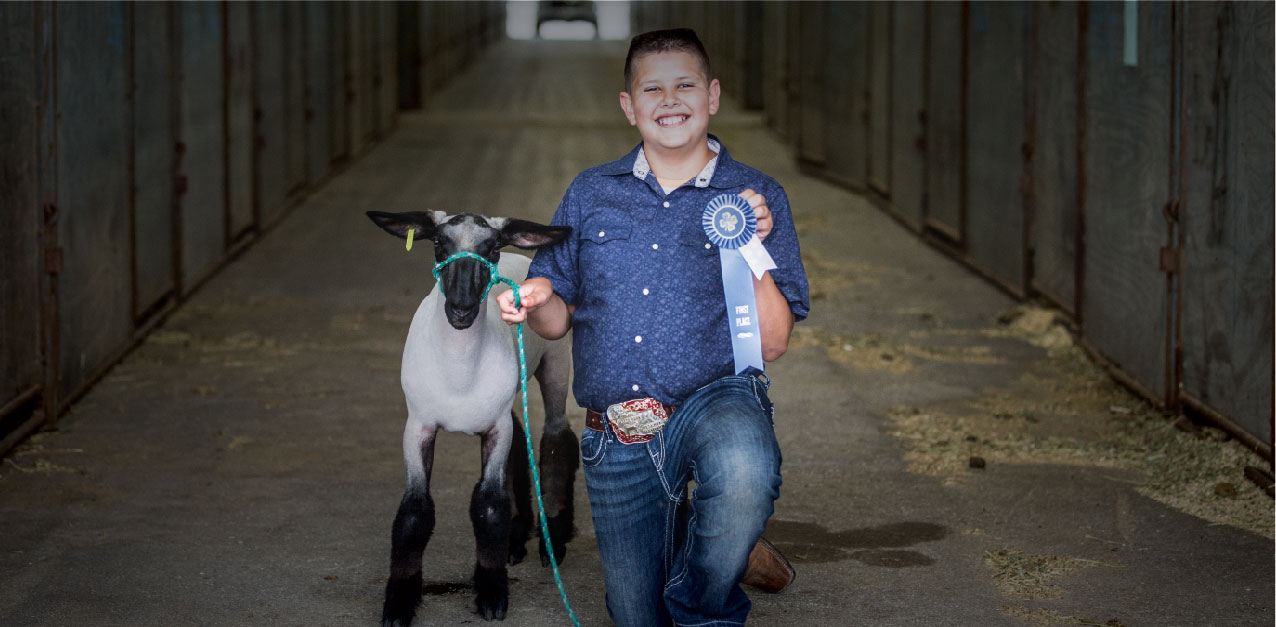 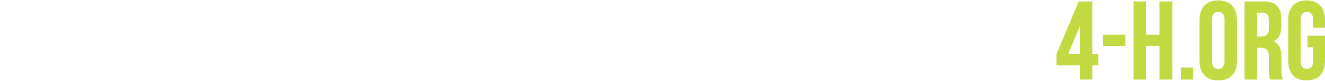 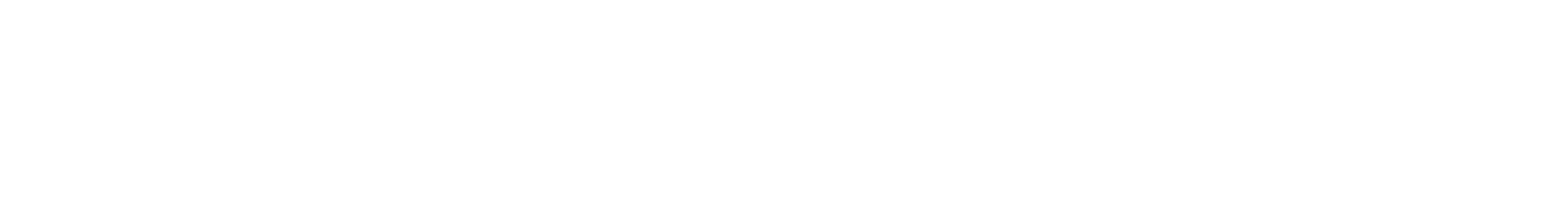 Utah State University is an affirmative action/equal opportunity institution and is committed to a learning and working environment free from discrimination, including harassment. For USU’s non-discrimination notice, see equity.usu.edu/non-discrimination.
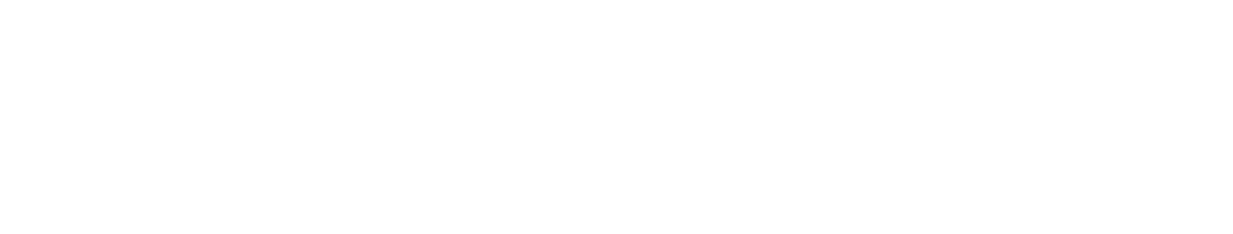 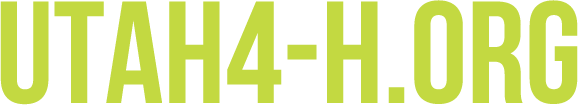 USU EXTENSION 4-H PRESENTS
EVENT NAME
GOES RIGHT HERE
January 14, 2019 | 10:30 AM
Event Center Name | City, Utah
eventwebaddress.com
Cost: $10
Lorem ipsum dolor sit amet, consectetur adipiscing elit, sed do eiusmod tempor incidit ut labore.

Lorem ipsum dolor sit amet, consectetur adipiscing elit, sed do eiusmod tempor incidit ut labore et dolore magna aliqua. Ut enim ad minim veniam. Lorem ipsum dolor sit amet, consectetur adipiscing elit.
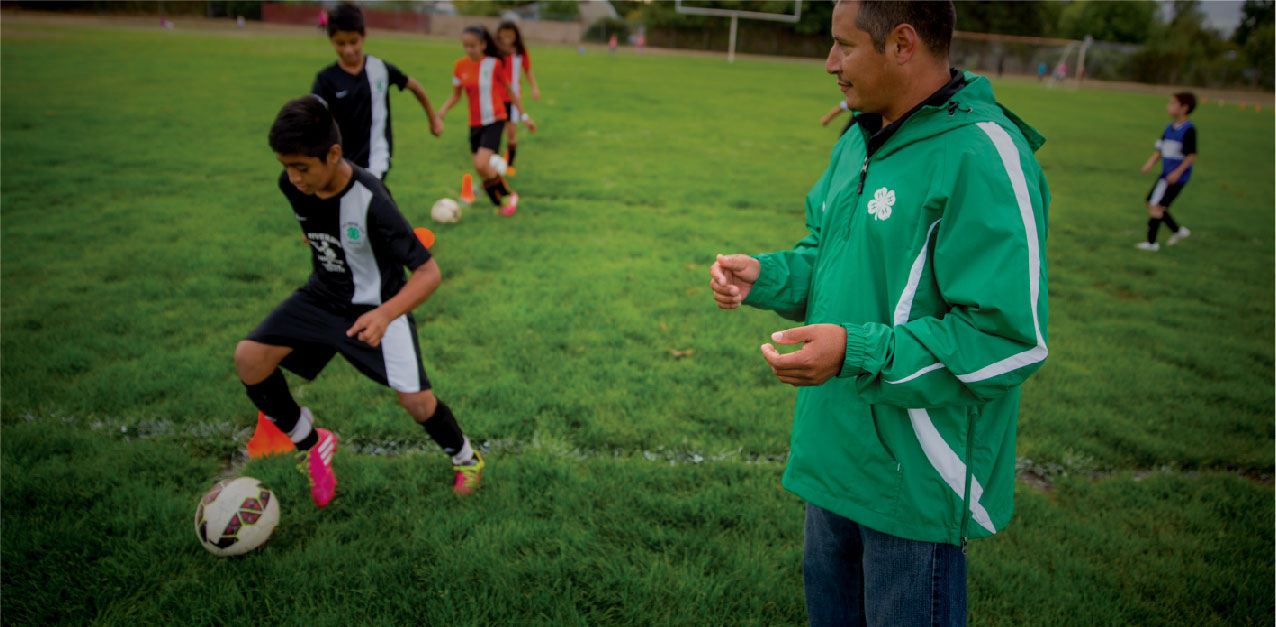 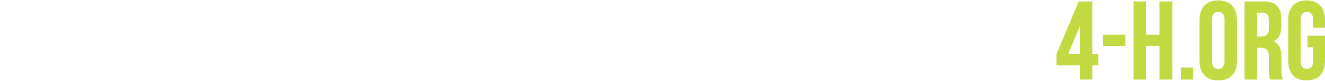 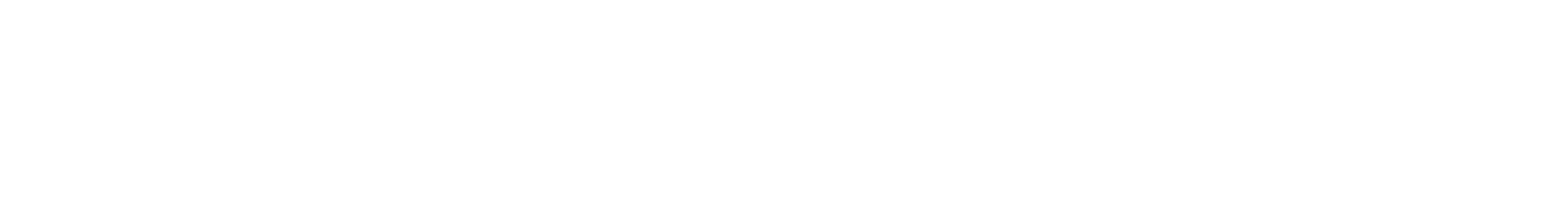 Utah State University is an affirmative action/equal opportunity institution and is committed to a learning and working environment free from discrimination, including harassment. For USU’s non-discrimination notice, see equity.usu.edu/non-discrimination.
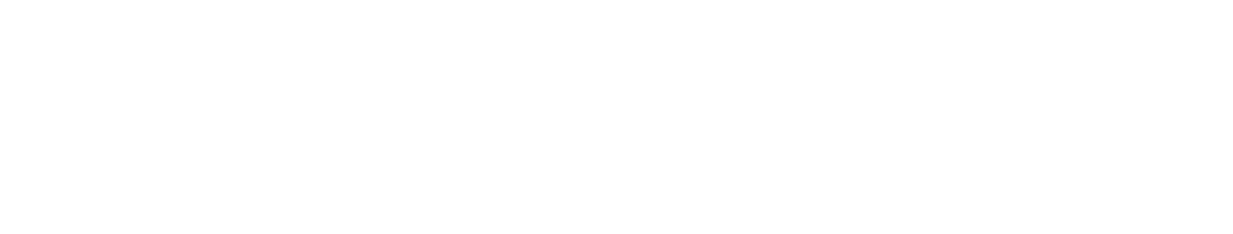 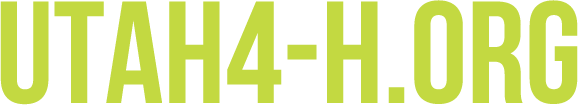 USU EXTENSION 4-H PRESENTS
EVENT NAME
GOES RIGHT HERE
January 14, 2019 | 10:30 AM
Event Center Name | City, Utah
eventwebaddress.com
Cost: $10
Lorem ipsum dolor sit amet, consectetur adipiscing elit, sed do eiusmod tempor incidit ut labore.

Lorem ipsum dolor sit amet, consectetur adipiscing elit, sed do eiusmod tempor incidit ut labore et dolore magna aliqua. Ut enim ad minim veniam. Lorem ipsum dolor sit amet, consectetur adipiscing elit.
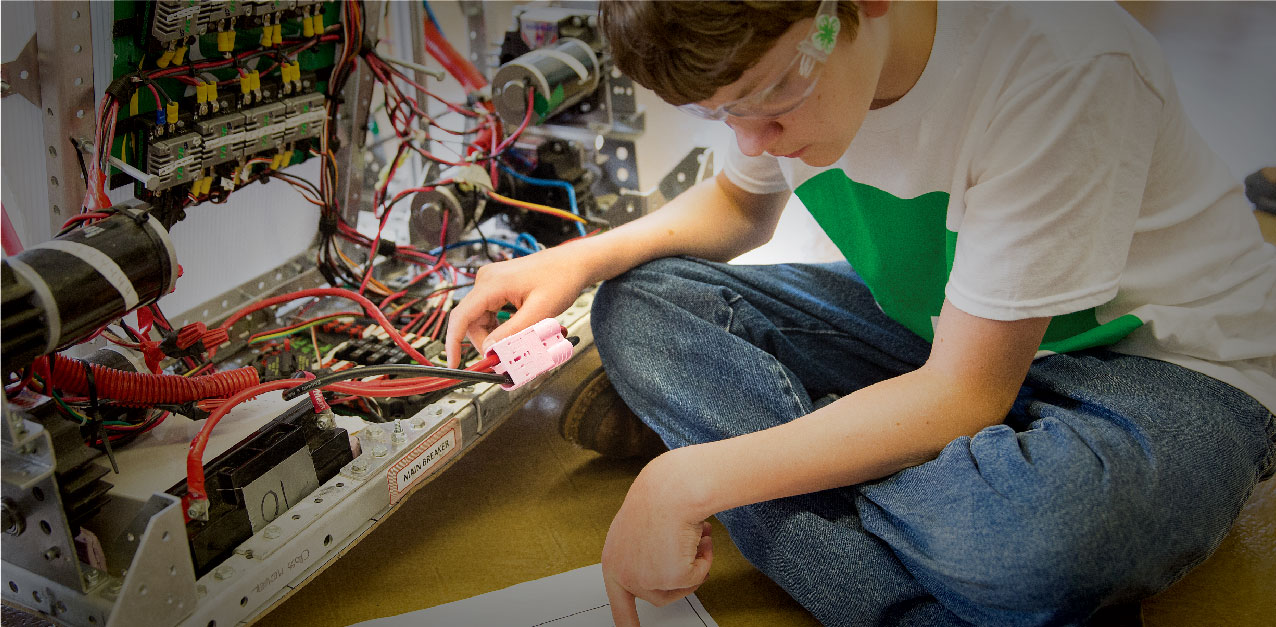 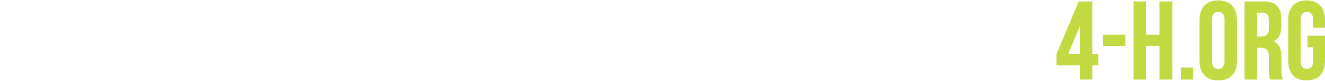 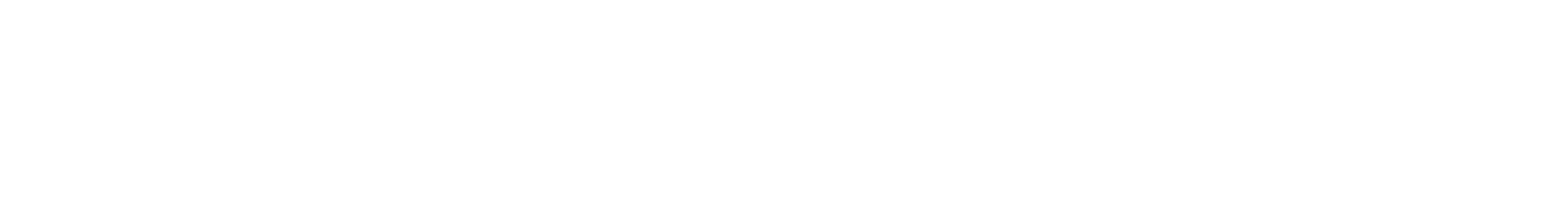 Utah State University is an affirmative action/equal opportunity institution and is committed to a learning and working environment free from discrimination, including harassment. For USU’s non-discrimination notice, see equity.usu.edu/non-discrimination.
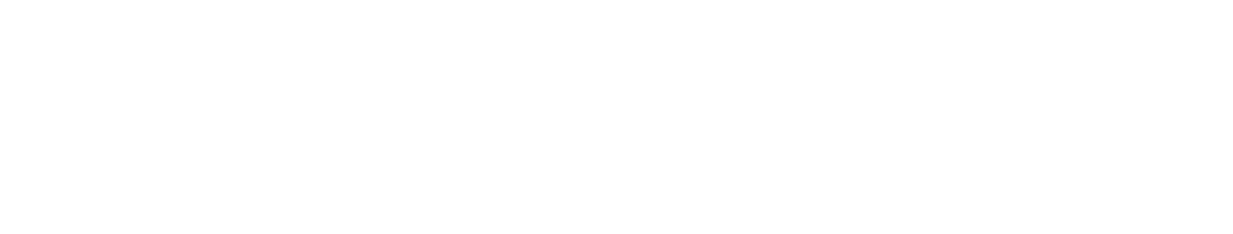 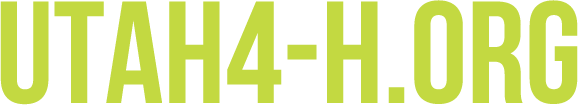 USU EXTENSION 4-H PRESENTS
EVENT NAME
GOES RIGHT HERE
January 14, 2019 | 10:30 AM
Event Center Name | City, Utah
eventwebaddress.com
Cost: $10
Lorem ipsum dolor sit amet, consectetur adipiscing elit, sed do eiusmod tempor incidit ut labore.

Lorem ipsum dolor sit amet, consectetur adipiscing elit, sed do eiusmod tempor incidit ut labore et dolore magna aliqua. Ut enim ad minim veniam. Lorem ipsum dolor sit amet, consectetur adipiscing elit.
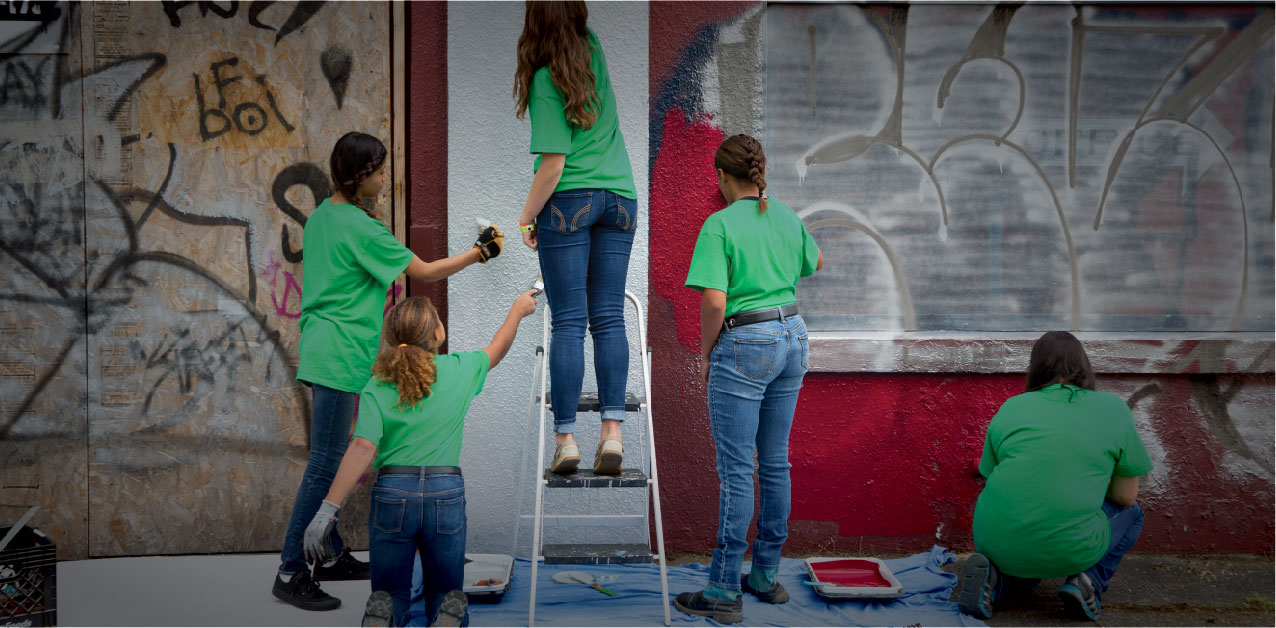 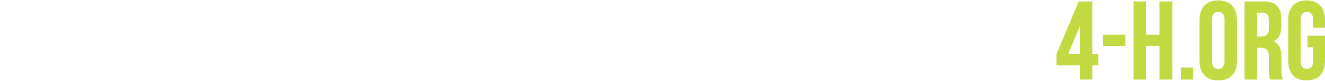 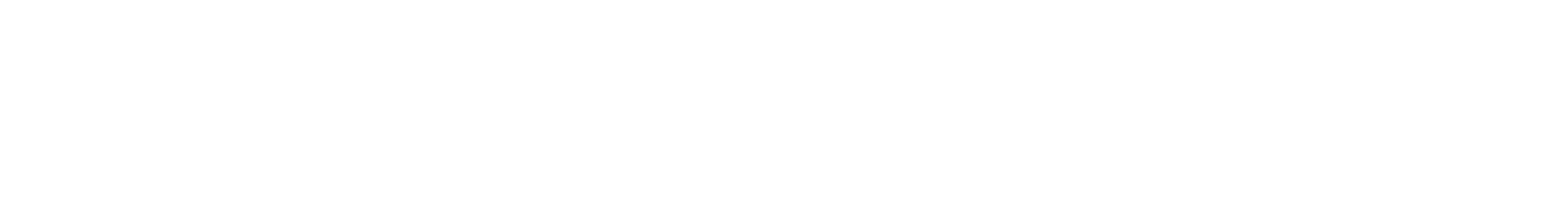 Utah State University is an affirmative action/equal opportunity institution and is committed to a learning and working environment free from discrimination, including harassment. For USU’s non-discrimination notice, see equity.usu.edu/non-discrimination.
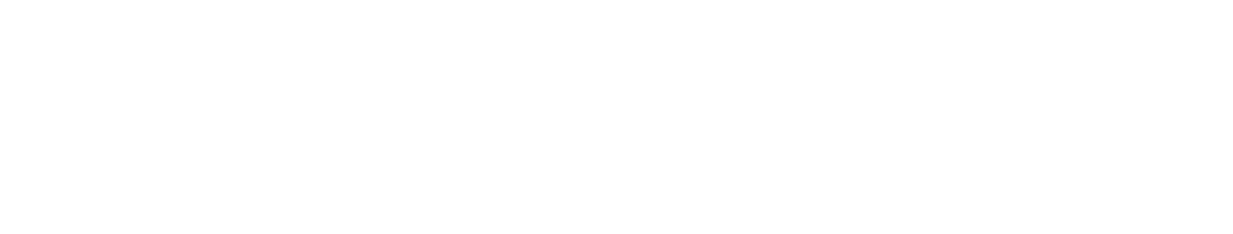 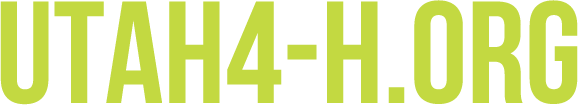 USU EXTENSION 4-H PRESENTS
EVENT NAME
GOES RIGHT HERE
January 14, 2019 | 10:30 AM
Event Center Name | City, Utah
eventwebaddress.com
Cost: $10
Lorem ipsum dolor sit amet, consectetur adipiscing elit, sed do eiusmod tempor incidit ut labore.

Lorem ipsum dolor sit amet, consectetur adipiscing elit, sed do eiusmod tempor incidit ut labore et dolore magna aliqua. Ut enim ad minim veniam. Lorem ipsum dolor sit amet, consectetur adipiscing elit.
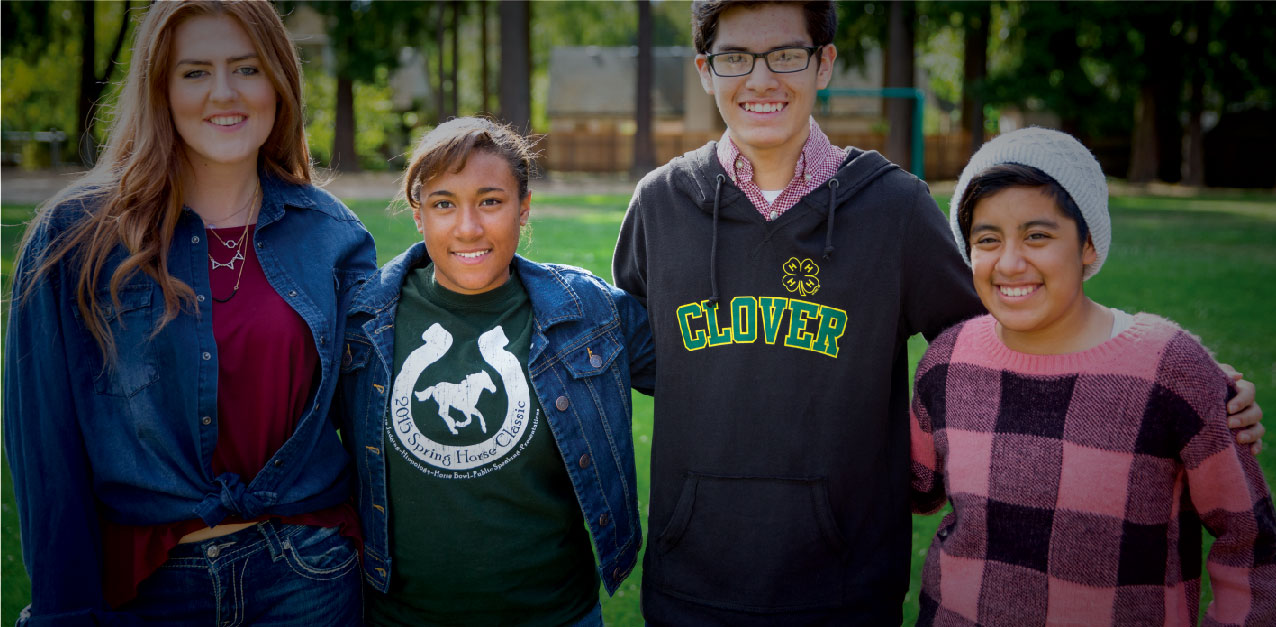 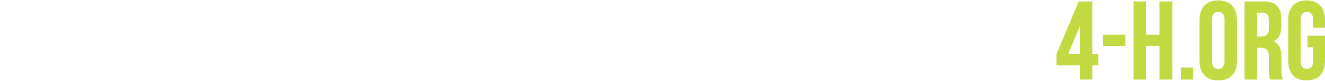 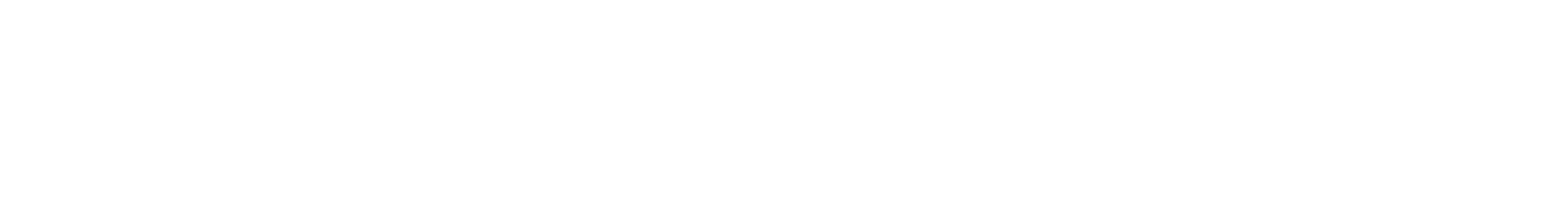 Utah State University is an affirmative action/equal opportunity institution and is committed to a learning and working environment free from discrimination, including harassment. For USU’s non-discrimination notice, see equity.usu.edu/non-discrimination.
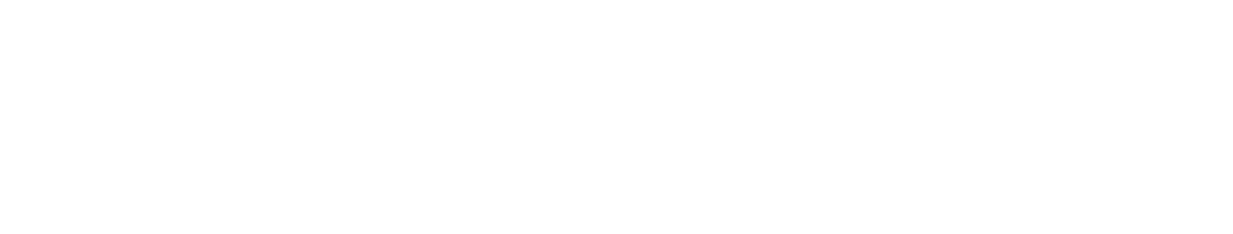 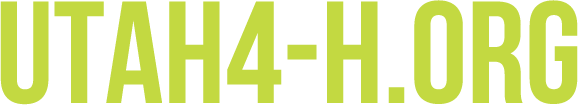 USU EXTENSION 4-H PRESENTS
EVENT NAME
GOES RIGHT HERE
January 14, 2019 | 10:30 AM
Event Center Name | City, Utah
eventwebaddress.com
Cost: $10
Lorem ipsum dolor sit amet, consectetur adipiscing elit, sed do eiusmod tempor incidit ut labore.

Lorem ipsum dolor sit amet, consectetur adipiscing elit, sed do eiusmod tempor incidit ut labore et dolore magna aliqua. Ut enim ad minim veniam. Lorem ipsum dolor sit amet, consectetur adipiscing elit.
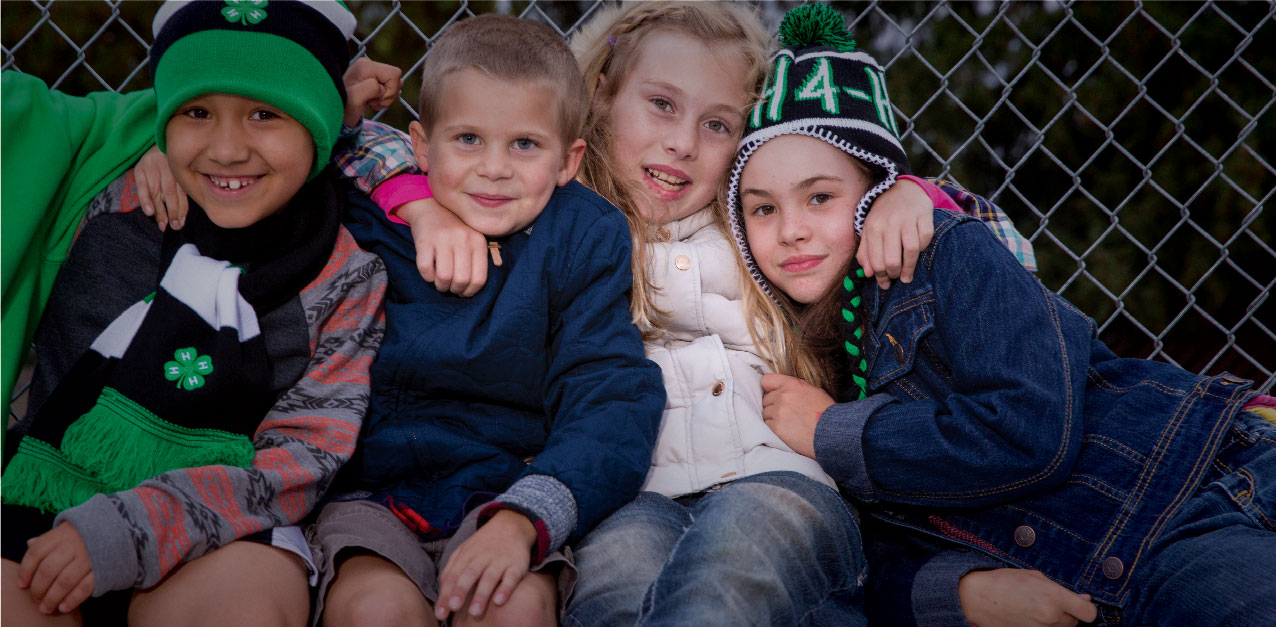 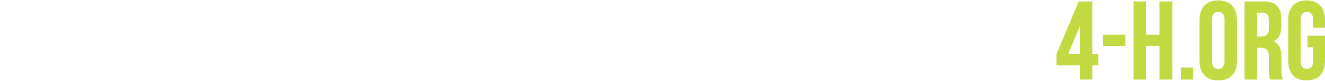 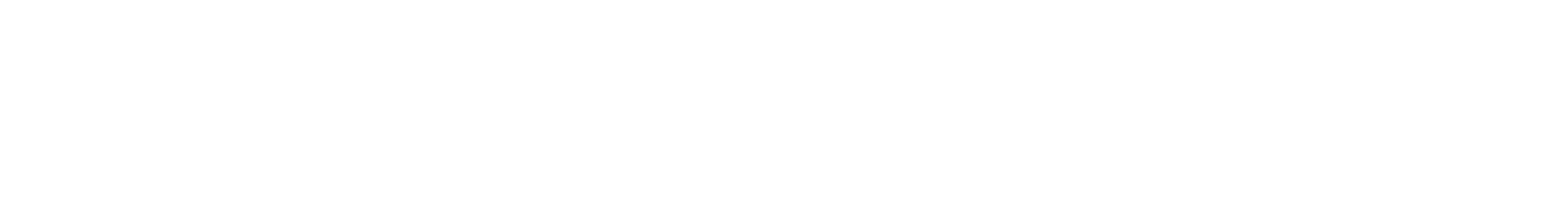 Utah State University is an affirmative action/equal opportunity institution and is committed to a learning and working environment free from discrimination, including harassment. For USU’s non-discrimination notice, see equity.usu.edu/non-discrimination.
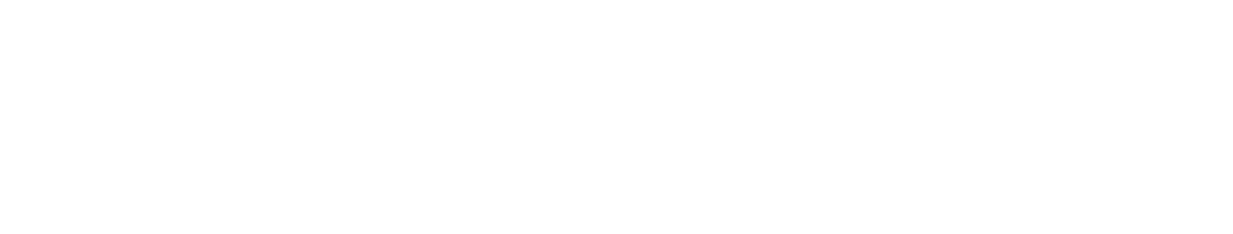 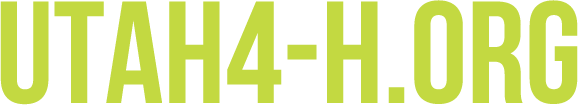 USU EXTENSION 4-H PRESENTS
EVENT NAME
GOES RIGHT HERE
January 14, 2019 | 10:30 AM
Event Center Name | City, Utah
eventwebaddress.com
Cost: $10
Lorem ipsum dolor sit amet, consectetur adipiscing elit, sed do eiusmod tempor incidit ut labore.

Lorem ipsum dolor sit amet, consectetur adipiscing elit, sed do eiusmod tempor incidit ut labore et dolore magna aliqua. Ut enim ad minim veniam. Lorem ipsum dolor sit amet, consectetur adipiscing elit.
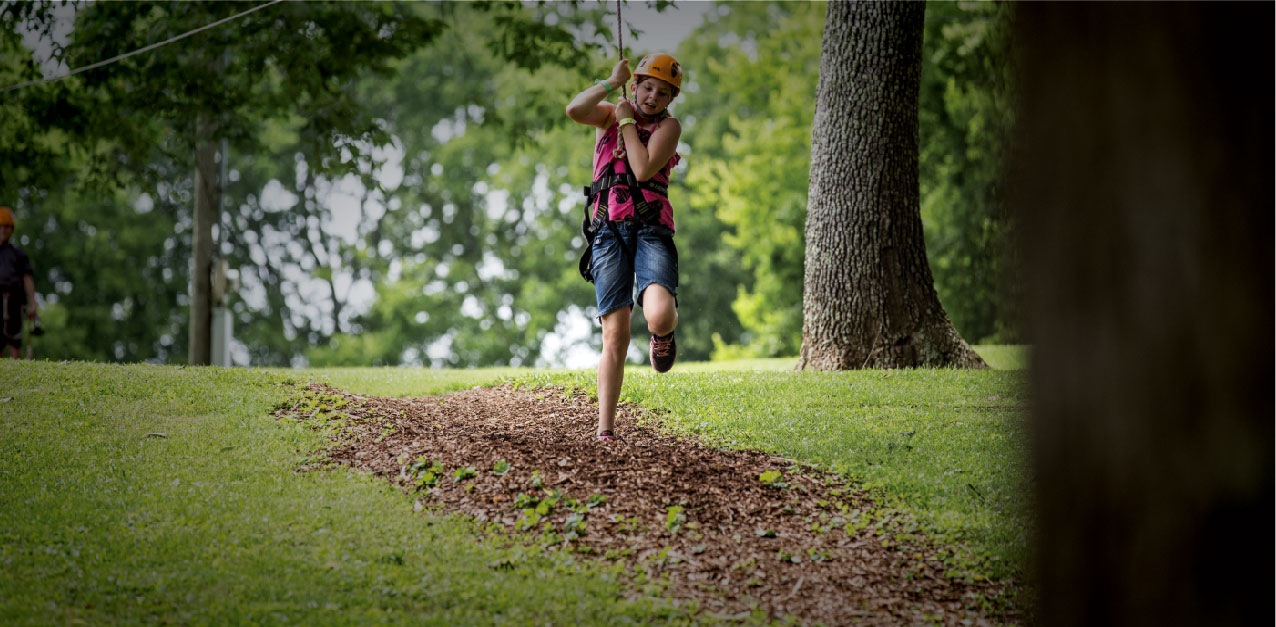 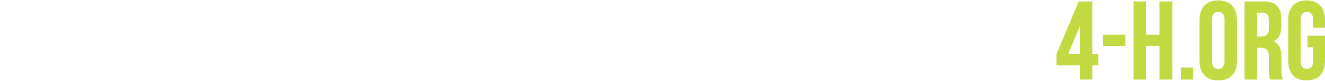 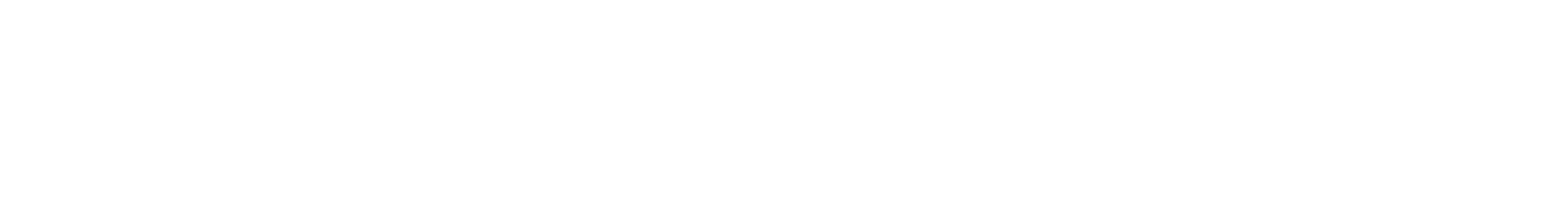 Utah State University is an affirmative action/equal opportunity institution and is committed to a learning and working environment free from discrimination, including harassment. For USU’s non-discrimination notice, see equity.usu.edu/non-discrimination.
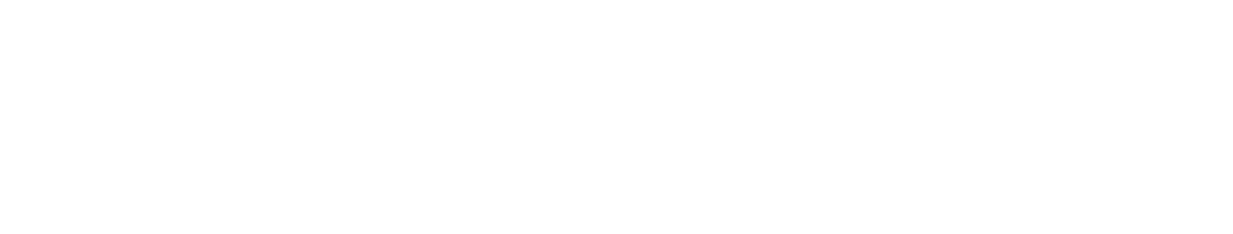 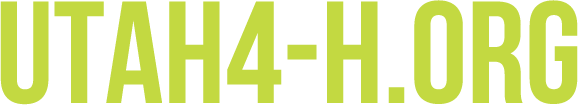